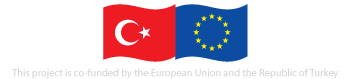 Bu proje Avrupa Birliği ve Türkiye Cumhuriyeti tarafından finanse edilmektedir
Beceri Temelli Öğretim
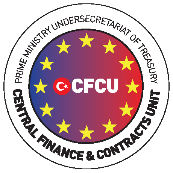 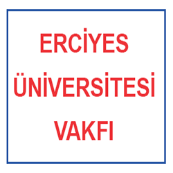 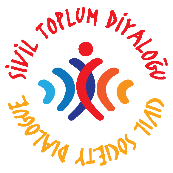 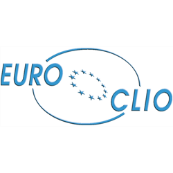 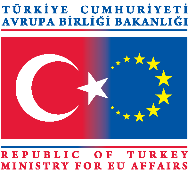 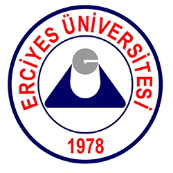 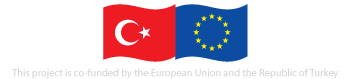 Bu proje Avrupa Birliği ve Türkiye Cumhuriyeti tarafından finanse edilmektedir
Bir kağıt alıp aşağıdaki soruları cevaplayınız….
1.	Öğrencilerinizde son bir ayda somut anlamda geliştirdiğinizi düşündüğünüz beceri var mı? Varsa bunu nasıl yaptınız? 

			
Cevaplarınızı panoya asınız.
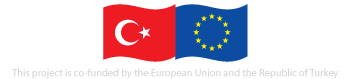 Bu proje Avrupa Birliği ve Türkiye Cumhuriyeti tarafından finanse edilmektedir
Bu sunumda
Neden sadece bilgi vermenin yeterli olmadığı
Öğrenmenin üç boyutu 
Bilgi; Beceri; Değer öğretimine
				değinilecektir.
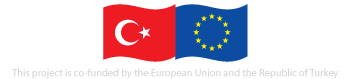 Bu proje Avrupa Birliği ve Türkiye Cumhuriyeti tarafından finanse edilmektedir
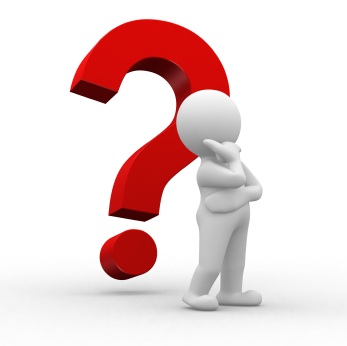 Neden tarih ve sosyal bilgiler derslerinde beceri ve değerleri yeterince öğretemiyoruz?
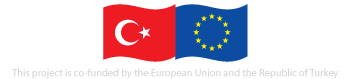 Bu proje Avrupa Birliği ve Türkiye Cumhuriyeti tarafından finanse edilmektedir
Beceri ve değer öğretiminin önündeki engeller
Sınav sistemi 
Ders kitaplarına aşırı bağımlılık
Sınıfların kalabalık oluşu / fiziki imkanlar
Öğretmenlerin bu konuda yeterince eğitim almamış olması 
Öğretmenlerin mesleklerini aslında bizatihi kendi öğretmenlerinden öğrenmiş olmaları 
Öğretmenlerin inisiyatif alma, yenilikleri deneme konusunda isteksizlikleri 
……
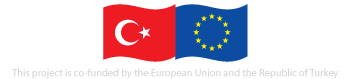 Bu proje Avrupa Birliği ve Türkiye Cumhuriyeti tarafından finanse edilmektedir
Okulda neden sadece bilgi vermek yeterli değil?
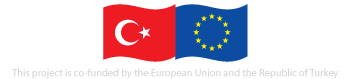 Bu proje Avrupa Birliği ve Türkiye Cumhuriyeti tarafından finanse edilmektedir
Okulda neden sadece bilgi vermek yeterli değil?
Tarihsel bilginin/sosyal bilimlerin güvenirliği? (Bilgi vermek mi yoksa bilgiyi işlemeyi öğretmek mi daha önemli?) 
Google gözlükleri (ilerdeki on yıllarda lensleri)
Yapay Gerçeklik Uygulamaları (öğretmene ihtiyaç kalacak mı??!!)
Okulun çocukları hayata hazırlama işlevi  
Okul dışı hayata hazırlamayan bir dersin önemsiz bulunması? (Günümüzde kaynaklar fen bilimlerine aktarılmakta, beşeri bilimlere ayrılan kaynak azalmakta)
………..
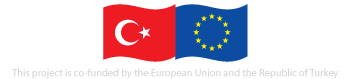 Bu proje Avrupa Birliği ve Türkiye Cumhuriyeti tarafından finanse edilmektedir
Aslanlar kendi hikayelerini yazmadıkça, avcıların hikayelerini dinlemek zorundayız.
				
				Bir Afrika atasözü
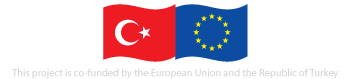 Bu proje Avrupa Birliği ve Türkiye Cumhuriyeti tarafından finanse edilmektedir
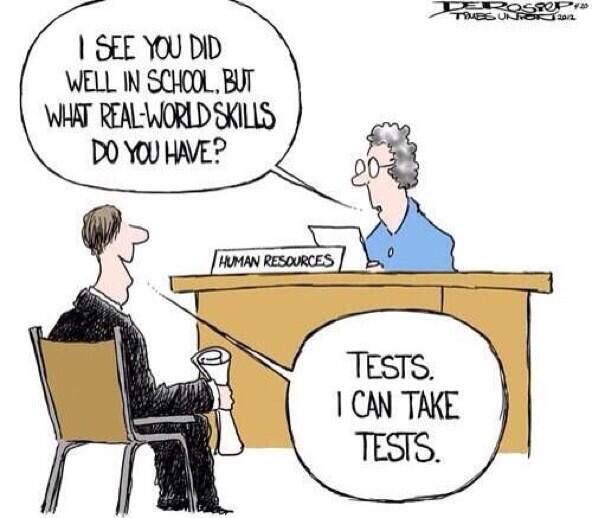 Okulda başarılı olduğunuzu görüyorum. Fakat hangi gerçek-dünya becerilerine sahipsiniz?
Testler. Testlerde iyiyimdir.
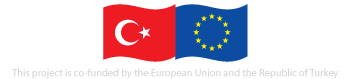 Bu proje Avrupa Birliği ve Türkiye Cumhuriyeti tarafından finanse edilmektedir
Beceri boyutu
Beceri, öğrencilerde öğrenme süreci içerisinde kazanılması, geliştirilmesi ve yaşama aktarılması tasarlanan kabiliyetlerdir.

Zihinsel beceriler
Psiko-motor beceriler
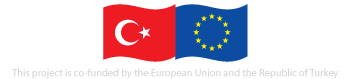 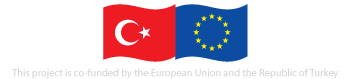 Bu proje Avrupa Birliği ve Türkiye Cumhuriyeti tarafından finanse edilmektedir
Bu proje Avrupa Birliği ve Türkiye Cumhuriyeti tarafından finanse edilmektedir
MEB öğretim programı becerileri
Temel Beceriler
Eleştirel düşünme
Yaratıcı düşünme
İletişim
Araştırma yapma
Problem çözme
Karar verme
Bilgi teknolojilerini kullanma
Girişimcilik
Türkçeyi doğru, güzel ve etkili kullanma
Alana Özgü Beceriler
Gözlem Becerisi
Mekânı Algılama Becerisi
Zaman ve Kronolojiyi Algılama Becerisi
Değişim ve Sürekliliği Algılama Becerisi
Sosyal Katılım Becerisi
Empati Becerisi
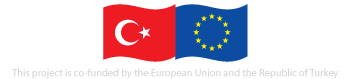 Bu proje Avrupa Birliği ve Türkiye Cumhuriyeti tarafından finanse edilmektedir
Eleştirel düşünme
Eleştirel düşünme becerisine sahip öğrenciler araştırma, gözlem yoluyla bilimsel, kanıtlara dayalı bilgiye ulaşmaya çalışırlar. 
Topladıkları bilgiyi zihinlerinde organize ederek bağımsız ve çok yönlü perspektifte düşünürler. 
Etkili sorgulamalar yaparak önyargılı ve birbiriyle çelişen bilgileri, gerçek bilgiden ayırt etmeye çalışırlar.
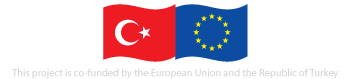 Bu proje Avrupa Birliği ve Türkiye Cumhuriyeti tarafından finanse edilmektedir
Yaratıcı düşünme
Yaratıcı düşünme becerisi bireylerin hayatta karşılaştıkları problemleri çözmek adına yeni fikirler ve çözüm önerileri üretebilmesidir. 
İnsanda varolan yaratıcılık becerisi, çevresindeki nesneleri ve zihnindeki bilgiyi doğru bir şekilde harmanlayarak en kısa, kolay ve etkili bir biçimde sonuca götürecek yeni çözüm yolları bulabilmesi olarak tanımlanabilir (King, Goodson, & Rohani, 1998).
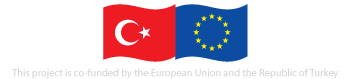 Bu proje Avrupa Birliği ve Türkiye Cumhuriyeti tarafından finanse edilmektedir
İletişim
İletişim becerisi bireyin dil eğitimindeki dört temel beceri olan
okuma
yazma
konuşma
dinleme 
becerilerini ve sözsüz iletişim olarak tanımlanan vücut dilini en etkili bir şekilde kullanabilmesidir.
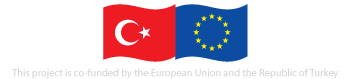 Bu proje Avrupa Birliği ve Türkiye Cumhuriyeti tarafından finanse edilmektedir
Araştırma yapma
Araştırma becerisi bilimsel yöntem ve teknikleri kullanarak bilgiye ulaşma olarak tanımlanabilir. 

Araştırma becerisine sahip öğrenciler kendilerine doğru ve araştırmaya değer sorular sormayı ilke edinir.
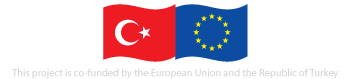 Bu proje Avrupa Birliği ve Türkiye Cumhuriyeti tarafından finanse edilmektedir
Araştırma yapma
Bu sorulara cevap verebilecek doğru yöntemleri işe koşarak uygun veri toplama araçlarını geliştirme ve uygulama becerilerine sahiptir

Son olarak analiz etme becerisini kullanarak toplanan verileri doğru bir biçimde yorumlar.
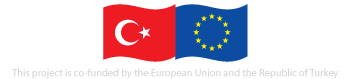 Bu proje Avrupa Birliği ve Türkiye Cumhuriyeti tarafından finanse edilmektedir
Problem çözme
Problem çözme becerisinde öğrenci bilimsel araştırma becerisini kullanarak probleme çözüm bulmaya çalışır. 
Öğrenci araştırma başında problem durumunu belirler ve tanımlar. 
Problemle ilişkili önceden yapılan çalışmaları inceler ve bu çalışmalarda ortaya çıkan doğru ve güvenilir bilgilere ulaşır.
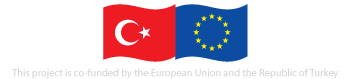 Bu proje Avrupa Birliği ve Türkiye Cumhuriyeti tarafından finanse edilmektedir
Problem çözme
Kendi problemine yönelik çözüm yolları düşünür ve uygular. 
Uygulama sırasında veri toplar, verileri analiz eder ve bu çözümün etkililiğini test eder. 
Sonuç olumlu ise bulduğu çözüm yolunu geliştirmeye; sonuç olumsuz ise yeni çözüm yolları bulmaya ve uygulamaya çalışır (King et al., 1998)
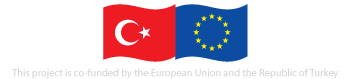 Bu proje Avrupa Birliği ve Türkiye Cumhuriyeti tarafından finanse edilmektedir
Karar verme
Karar verme becerisi öncelikli olarak problemin durumunun hissedilmesi ve bu durumdan dolayı kaygı ve rahatsızlık duyulması ile başlar. 
Bu rahatsızlık, öğrenciyi bu probleme karşı bir eyleme geçmeye iter. 
İkinci aşamada öğrenci bu problemi çözmek adına uygulanabilir seçenekleri belirler.
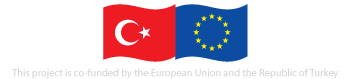 Bu proje Avrupa Birliği ve Türkiye Cumhuriyeti tarafından finanse edilmektedir
Karar verme
Bu seçeneklerin güçlü ve zayıf yönleri hakkında bilgi toplar. 
Kendi problemini çözme potansiyeline sahip en uygun seçeneği seçer ve uygular. 
Bu seçilen seçeneğin ne derece ihtiyaca cevap verdiği değerlendirilir ve sonuca ulaşılamamışsa en uygun ikinci seçenek işe koşulur. (Eldeklioglu, 2016)
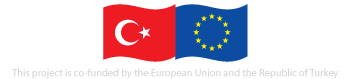 Bu proje Avrupa Birliği ve Türkiye Cumhuriyeti tarafından finanse edilmektedir
Bilgi teknolojilerini kullanma
Bilgi teknolojilerini kullanma becerisini kazanan öğrenciler bilgisayar ve internet teknolojilerine oldukça hakimdirler. 
Bu teknolojileri kullanarak bilgi arama, bulma, kaydetme, yorumlama ve sunma becerilerini kazanırlar (Başaran, Akar, Ulu, 2016; Öztürk, 2012). 
Hem sözel, hem görsel hem de görsel-işitsel bilgiye hızlı bir biçimde ulaşabilirler.
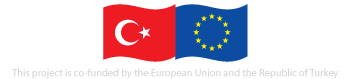 Bu proje Avrupa Birliği ve Türkiye Cumhuriyeti tarafından finanse edilmektedir
Bilgi teknolojilerini kullanma
Günlük yaşamdaki diğer teknolojileri kullanırken zorluk çekmezler. 
Bilgisayımsal düşünme becerileri geliştirirler. 
Bilgisayarın çalışma mantığını kullanarak bu becerilerini akıllı telefondan, televizyona, gps cihazından atm makinelerine kadar hayatındaki bir çok araca yansıtabilirler. (Mazman, Usluel, 2011)
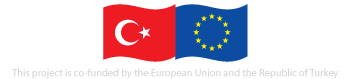 Bu proje Avrupa Birliği ve Türkiye Cumhuriyeti tarafından finanse edilmektedir
Girişimcilik
Girişimcilik becerisini kazanan öğrenciler temel ekonomi bilgisine sahiptir. 

Çevrelerindeki ekonomik her türlü varlığa karşı farkındalık sahibidir. Meslekler ve bu mesleklerin sorumlulukları, zorlukları ve fırsatları hakkında bilgileri vardır. 

Yeniliklere açıktırlar; yaratıcı ve üretken fikirler ortaya atabilirler. (Selanik-Ay & Acar, 2016)
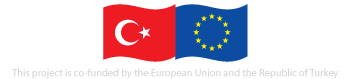 Bu proje Avrupa Birliği ve Türkiye Cumhuriyeti tarafından finanse edilmektedir
Türkçeyi doğru, güzel ve etkili kullanma
Türkçeyi doğru kullanma becerisi dört temel alt beceriden oluşur: okuma, yazma, dinleme ve konuşma. 
Okuma becerisi basılı ya da yazılı sözcükleri algılama ve anlamlandırma süreci olarak tanımlanır
Konuşma becerisi zihinde bulunan duygu, düşünce ve bilgilerin dilsel işaretler yoluyla karşı tarafa aktarılması olarak tanımlanabilir.
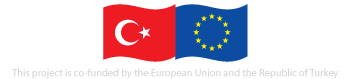 Bu proje Avrupa Birliği ve Türkiye Cumhuriyeti tarafından finanse edilmektedir
Türkçeyi doğru, güzel ve etkili kullanma
Dinleme karşı tarafın dilsel işaretler yoluyla gönderdiği mesajı doğru bir biçimde anlama ve buna tepkide bulunma becerisidir. 
Yazma becerisi, zihindeki duygu, düşünce ve bilgilerin yazı yoluyla en etkili biçimde karşı tarafa aktarabilme becerisi oolduğu söylenebilir. (Kurudayıoğlu, Çetin, 2015)
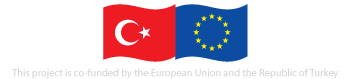 Bu proje Avrupa Birliği ve Türkiye Cumhuriyeti tarafından finanse edilmektedir
Gözlem Becerisi
Gözlem becerisi, öğrencilerin beş duyu organını kullanarak çevresindeki doğal ortamdaki her türlü nesne ve olaylar hakkında deneyim kazanması olarak tanımlanabilir (Anagün & Yaşar, 2009).
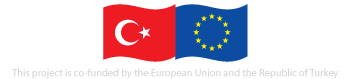 Bu proje Avrupa Birliği ve Türkiye Cumhuriyeti tarafından finanse edilmektedir
Mekânı Algılama Becerisi
Mekansal algılama becerisi, görsel-uzamsal zeka alanıyla ilişkili olup, bireyin bulunduğu veya yaşantı geçirdiği mekanların zihinsel haritalarını oluşturabilmesiyle doğrudan ilişkilidir.

Duman ve Girgin (2007) bu becerinin alt boyutlarından bir tanesinin harita okuryazarlığı olduğunu ifade etmişlerdir.
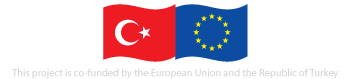 Bu proje Avrupa Birliği ve Türkiye Cumhuriyeti tarafından finanse edilmektedir
Zaman ve Kronolojiyi Algılama Becerisi
öğrencinin geçmiş, şimdiki ve gelecek zaman farkına varabilmesi
tarihteki olayları kronolojik sırayla takip edebimesi, takvimdeki gün, ay, mevsim ve yıl kavramlarını doğru bilebilmesi aralarındaki ilişkiyi kavrayabilmesi
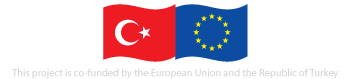 Bu proje Avrupa Birliği ve Türkiye Cumhuriyeti tarafından finanse edilmektedir
Değişim ve Sürekliliği Algılama Becerisi
Değişim ve Sürekliliği algılama becerisine sahip öğrenciler geçmişteki yaşanan tarihsel ve coğrafi olayların aralarında bazen benzerliklerin bazen de farklılıkların olduğunu bilirler. 
Benzer şekilde belli dönemlerde doğru kabul edilen bilgi-yöntem ve tekniklerin bir dönem sonra yanlış olarak görülebileceği hakkında farkındalık sahibidirler.
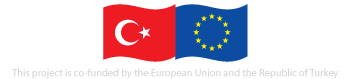 Bu proje Avrupa Birliği ve Türkiye Cumhuriyeti tarafından finanse edilmektedir
Sosyal Katılım Becerisi
Öğrencinin
kendini ve yakın çevresini ilgilendiren konularda görüş bildirmesi veya işin içerisinde olması 
grup çalışması gerektiren konularda sorumluluk alması
iletişim kanallarını en düzeyde kullanarak işbirliği içerisinde sosyal çevresindeki problemlere çözüm yolları araması
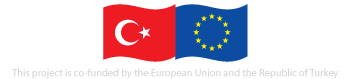 Bu proje Avrupa Birliği ve Türkiye Cumhuriyeti tarafından finanse edilmektedir
Empati Becerisi
öğrencinin, durum ve olaylara karşısındaki kişinin duygu ve düşüncelerini dikkate alarak bakabilmesi
geçmiş tarihteki olayları, dönemin şartlarını düşünerek kendini o dönemdeki insanların yerine koyarak yorumlayabilmesi
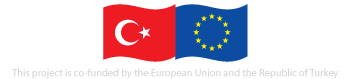 Bu proje Avrupa Birliği ve Türkiye Cumhuriyeti tarafından finanse edilmektedir
Tarih dersi becerileri - I
Tarihsel kavrama: Olayın yaşandığı dönemdeki şartları çerçevesinde olayı değerlendirmek. Ve olayın tarihsel öneminin farkına varmak (o dönemde yaşayan birçok kişi açısından olayın sonuçları; uzun bir zaman diliminde birçok kişi açısından sonuçları; olayın bir şeyin sembolü olması; günümüzde gündemde olan hususlara ışık tutması; algılarımızı değiştirmesi; başka olayları tetiklemesi)

Tarihsel sorgulama: Ne?; Ne zaman?; Nasıl? (Hangi şartlar altında meydana geldi); Neden ve Sonuçları? (Farklı insanlar-gruplar açısından); tarihsel önemi?
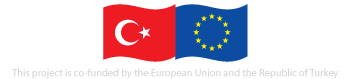 Bu proje Avrupa Birliği ve Türkiye Cumhuriyeti tarafından finanse edilmektedir
Tarih dersi becerileri - II
Değişim ve sürekliliği algılama: Zaman içindeki olaylarla ilişkili olarak benzerlik ve farklılıkları bulma, değişim ve sürekliliği ayırt etme ve  yorumlama.

Çoklu bakış açısı: Olaylara farklı kişilerin/toplumsal grupların gözüyle bakma. Onların nasıl etkide bulunduğu ve etkilendiğini ortaya çıkarma. 

Zaman ve kronolojiyi algılama: Zamanları ayırt etme, kronolojik sıralama yapma, zaman şeridi oluşturup buradaki veriyi yorumlama.
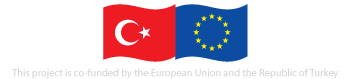 Bu proje Avrupa Birliği ve Türkiye Cumhuriyeti tarafından finanse edilmektedir
Tanımları verilen becerileri sosyal bilgiler/tarih derslerinde geliştirmek için kısa birer etkinlik planlayınız.